Instructions for use:

FOR INDIVIDUAL STUDENTS: Write out as many “My Face When” combinations as you’d like on each slide. Move the emotion boxes and write out a situation where someone/something in your content would feel that way. Put the emotion box back on top of it and change the word “Emotion” to the emotion they’ll be capturing. Share with students via Google Classrom/LMS (Make a copy for each student). Students take a selfie with their webcams (Insert > Image > Camera) with that emotion. Then they delete the emotion box to reveal how that emotion ties to the content you’ve been studying.

FOR WHOLE CLASS: Create a single “My Face When” slide with two options on one slide. (See instructions above). Duplicate that slide over and over so there’s enough for each student. (Delete any extra slides.) Use the “Share” button, get a shareable link, choose “Anyone with the link can edit”. See above for student instructions.

(You can delete these instructions before sharing with students.)
MY FACE WHEN
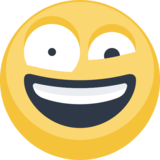 Emotion
Text for
first face
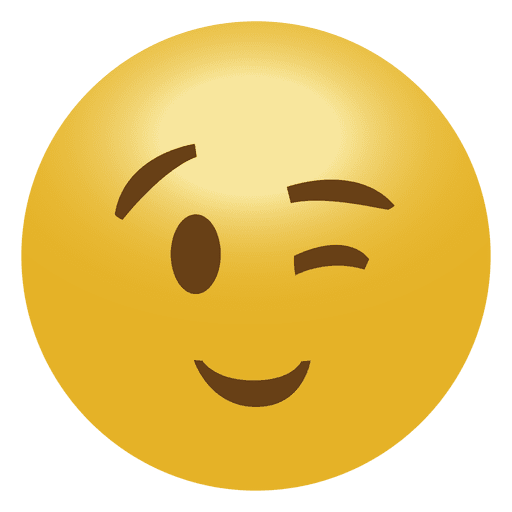 Created by:
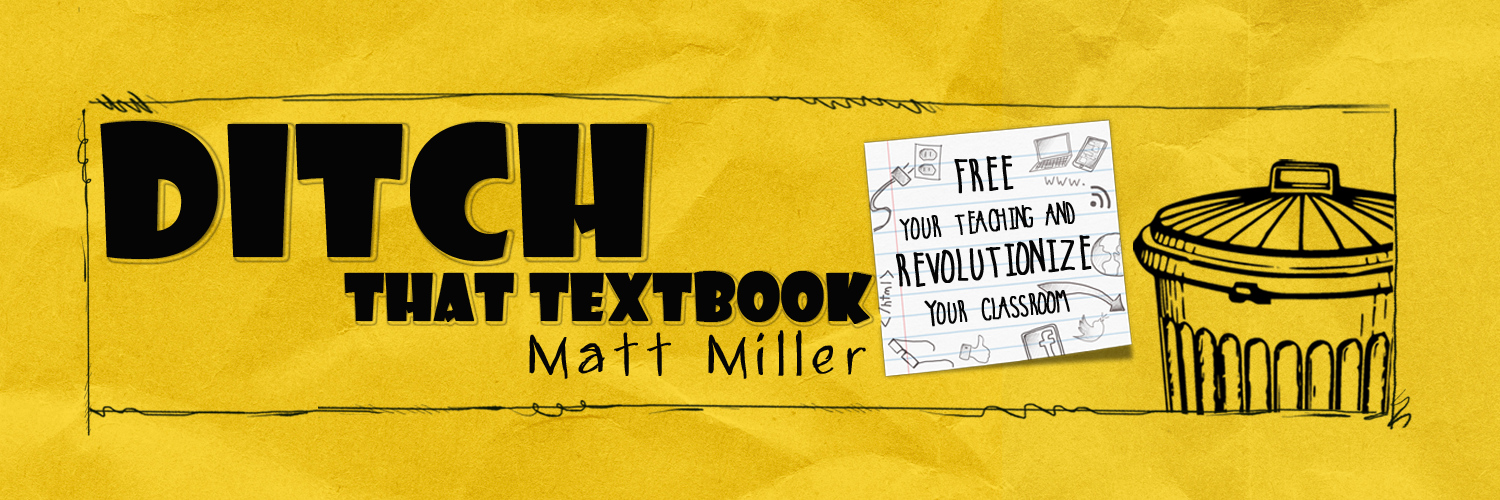 Emotion
Text for
second face
MY FACE WHEN
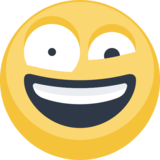 Emotion
Text for
first face
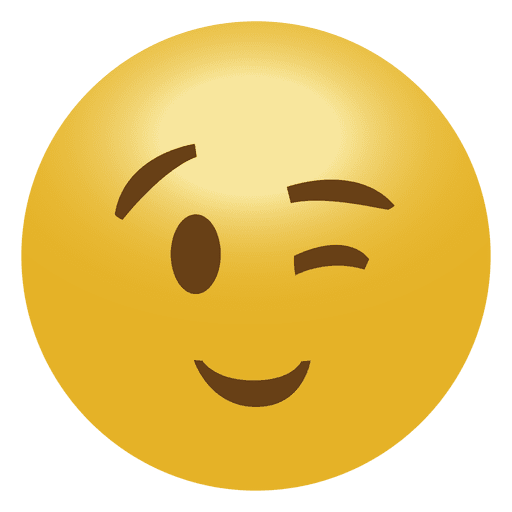 Created by:
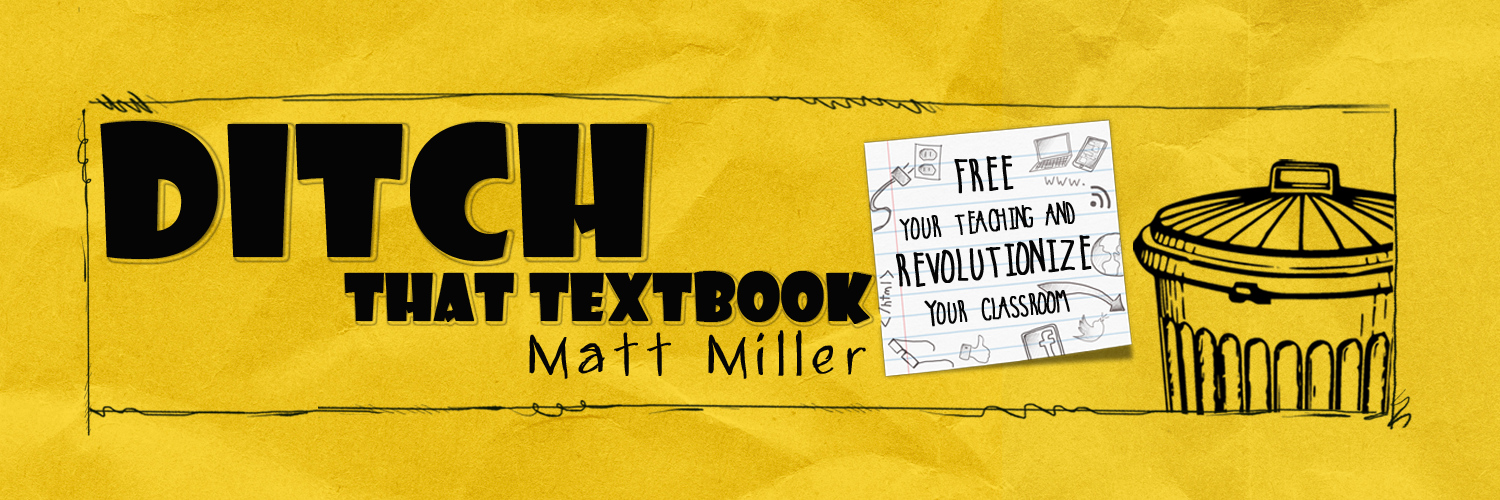 Emotion
Text for
second face
MY FACE WHEN
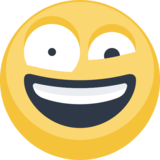 Emotion
Text for
first face
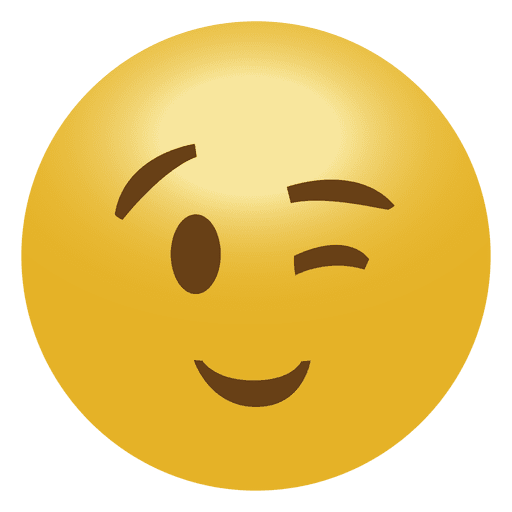 Created by:
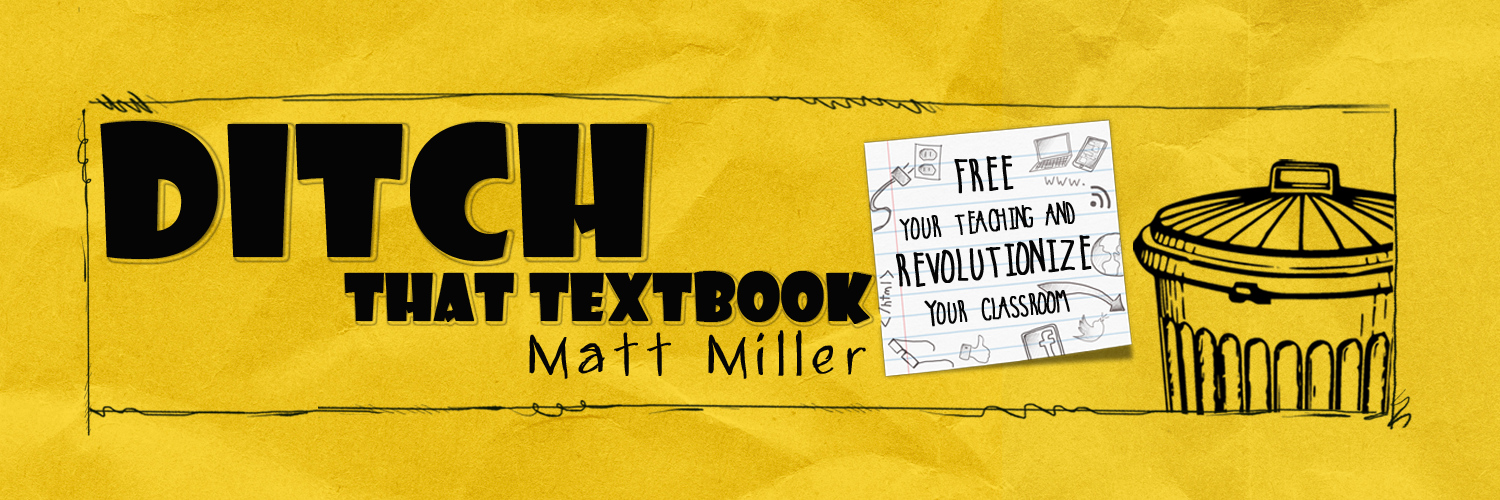 Emotion
Text for
second face